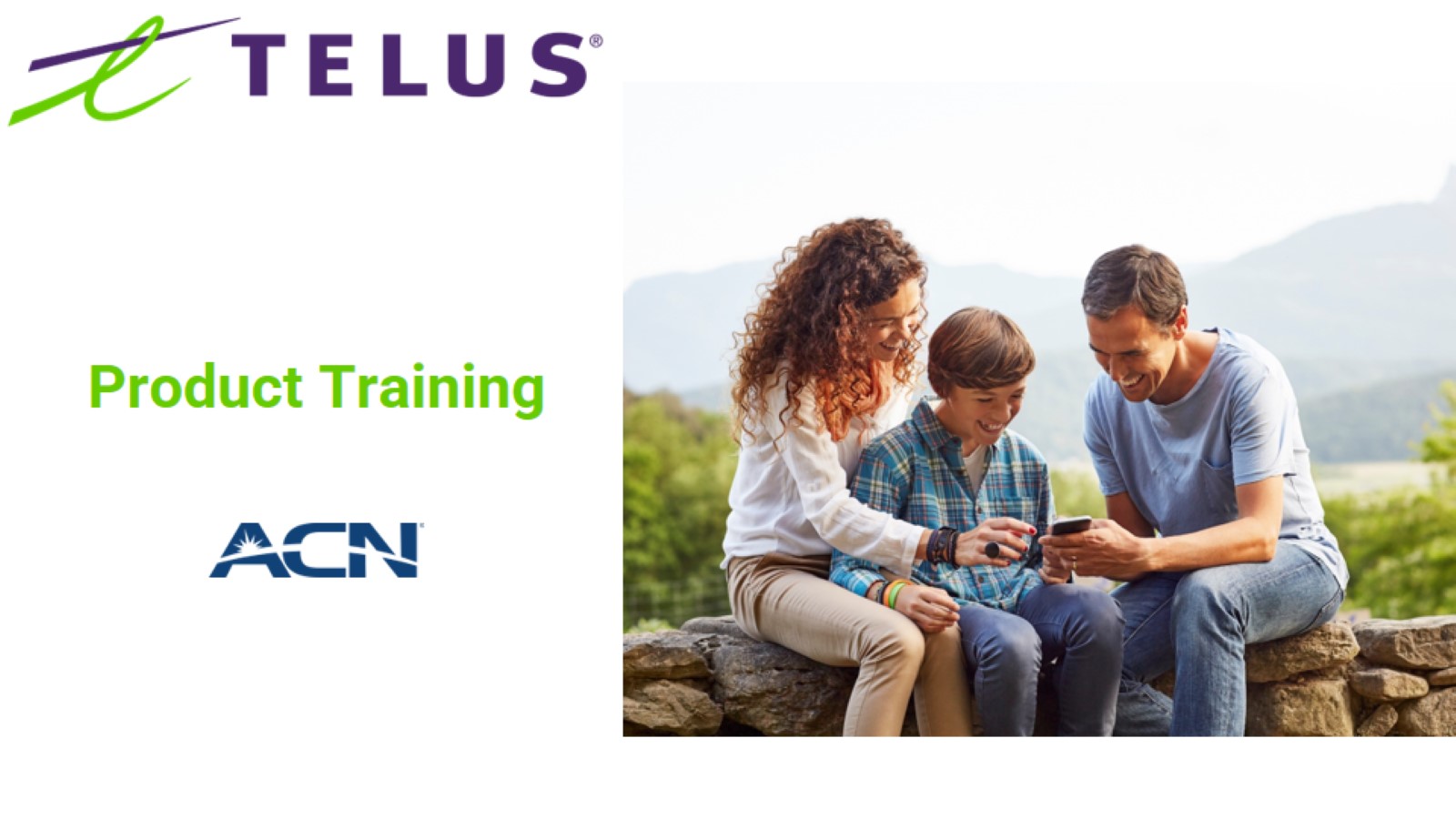 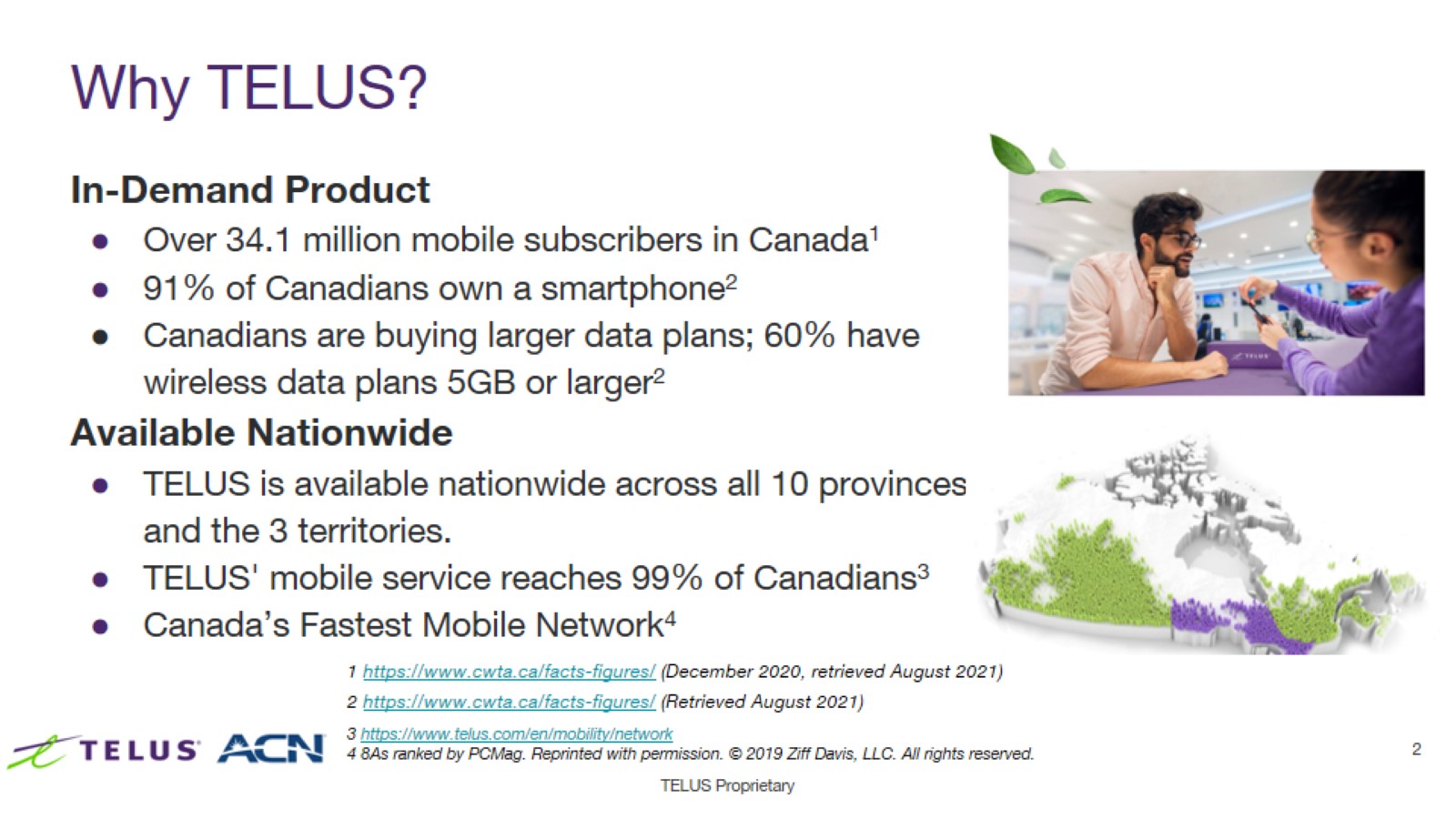 Why TELUS?
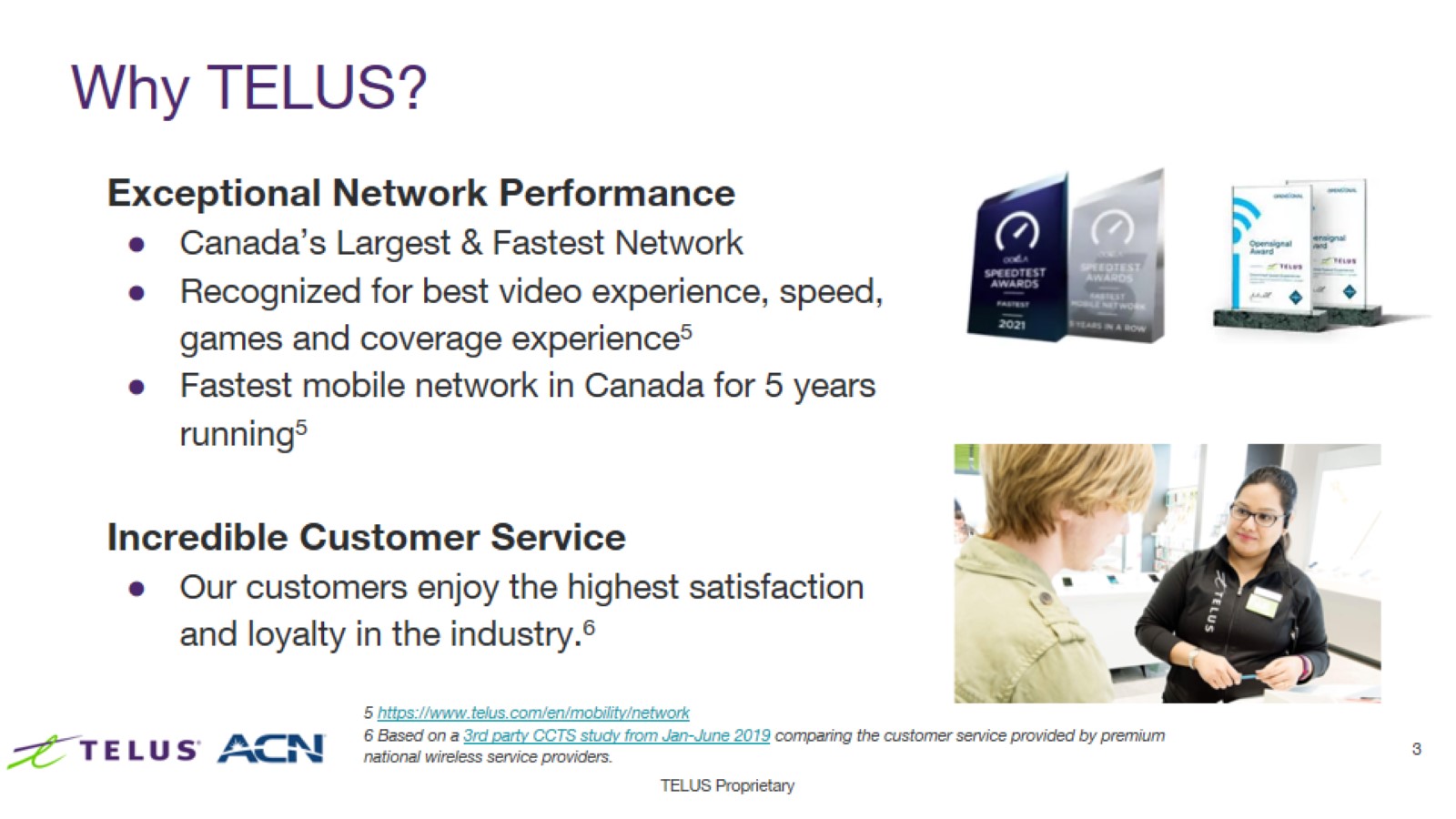 Why TELUS?
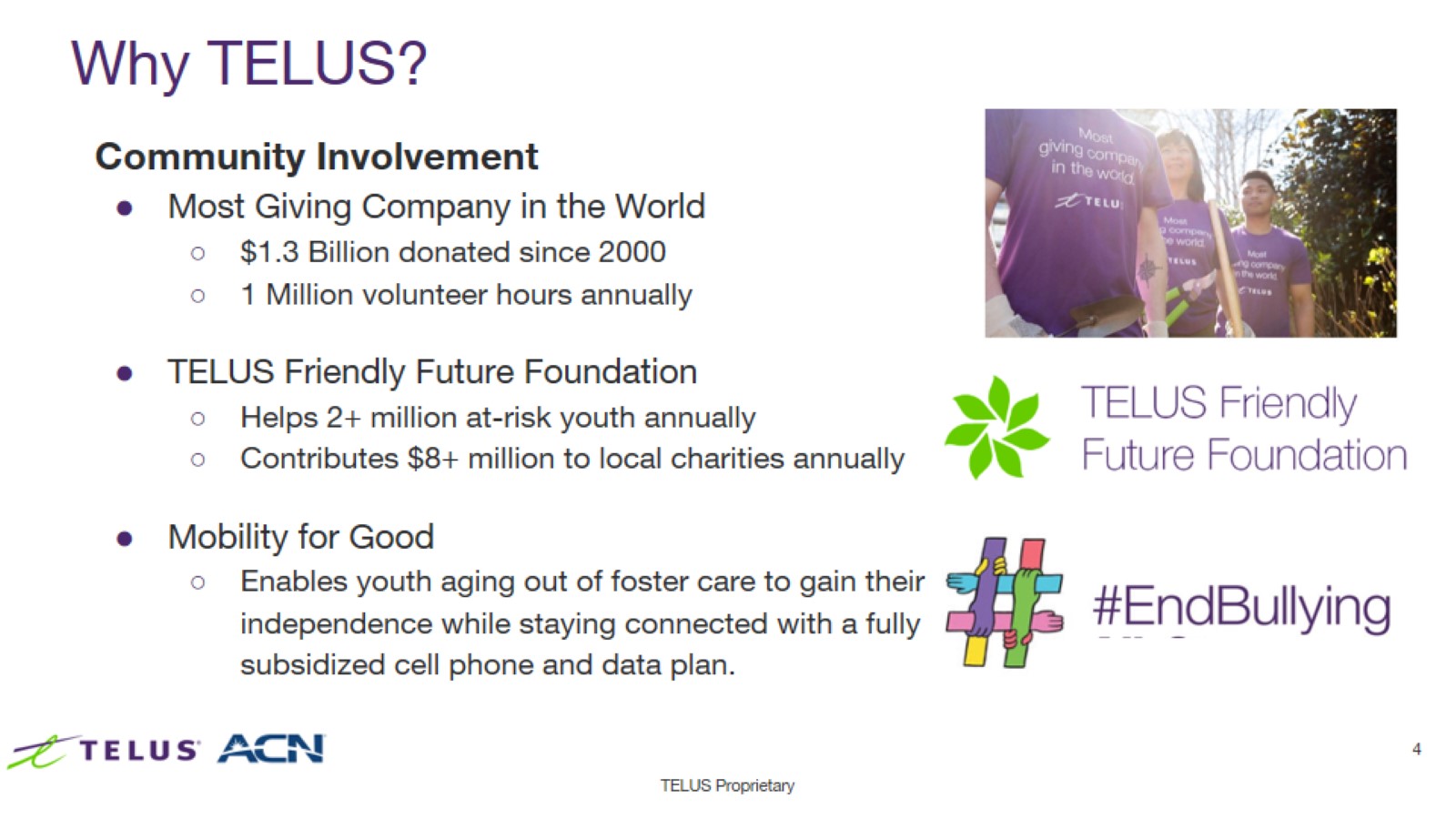 Why TELUS?
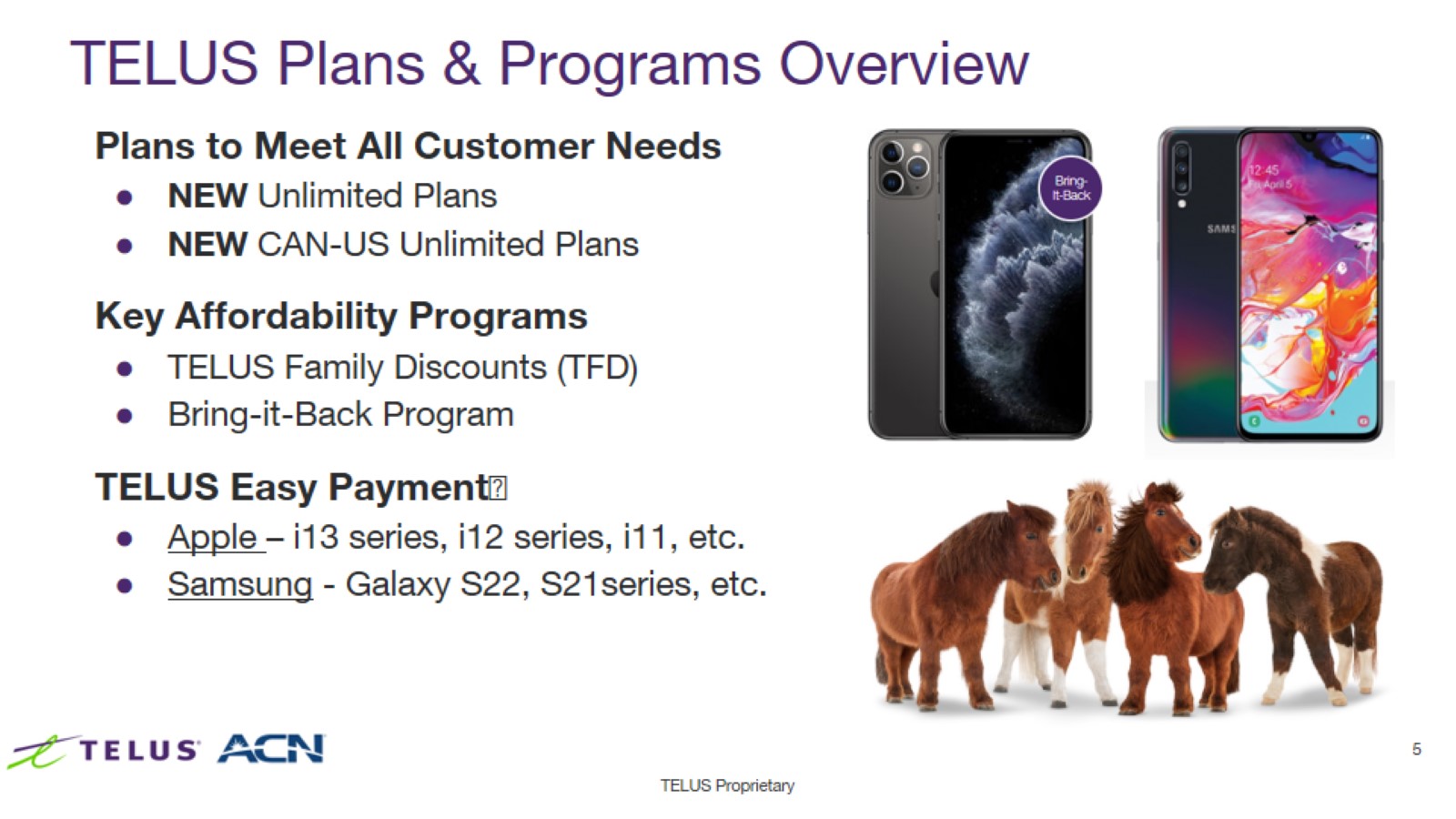 TELUS Plans & Programs Overview
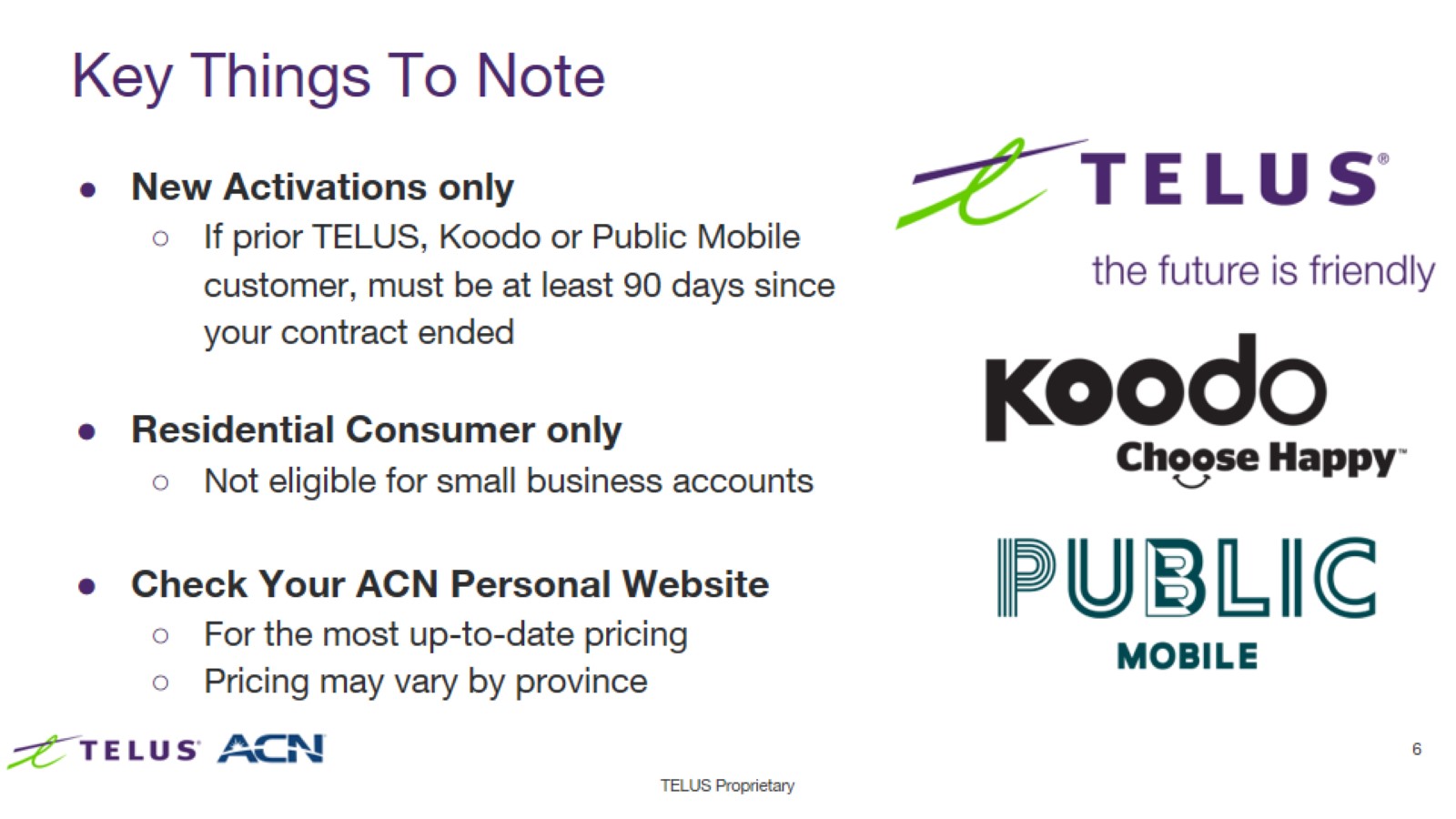 Key Things To Note
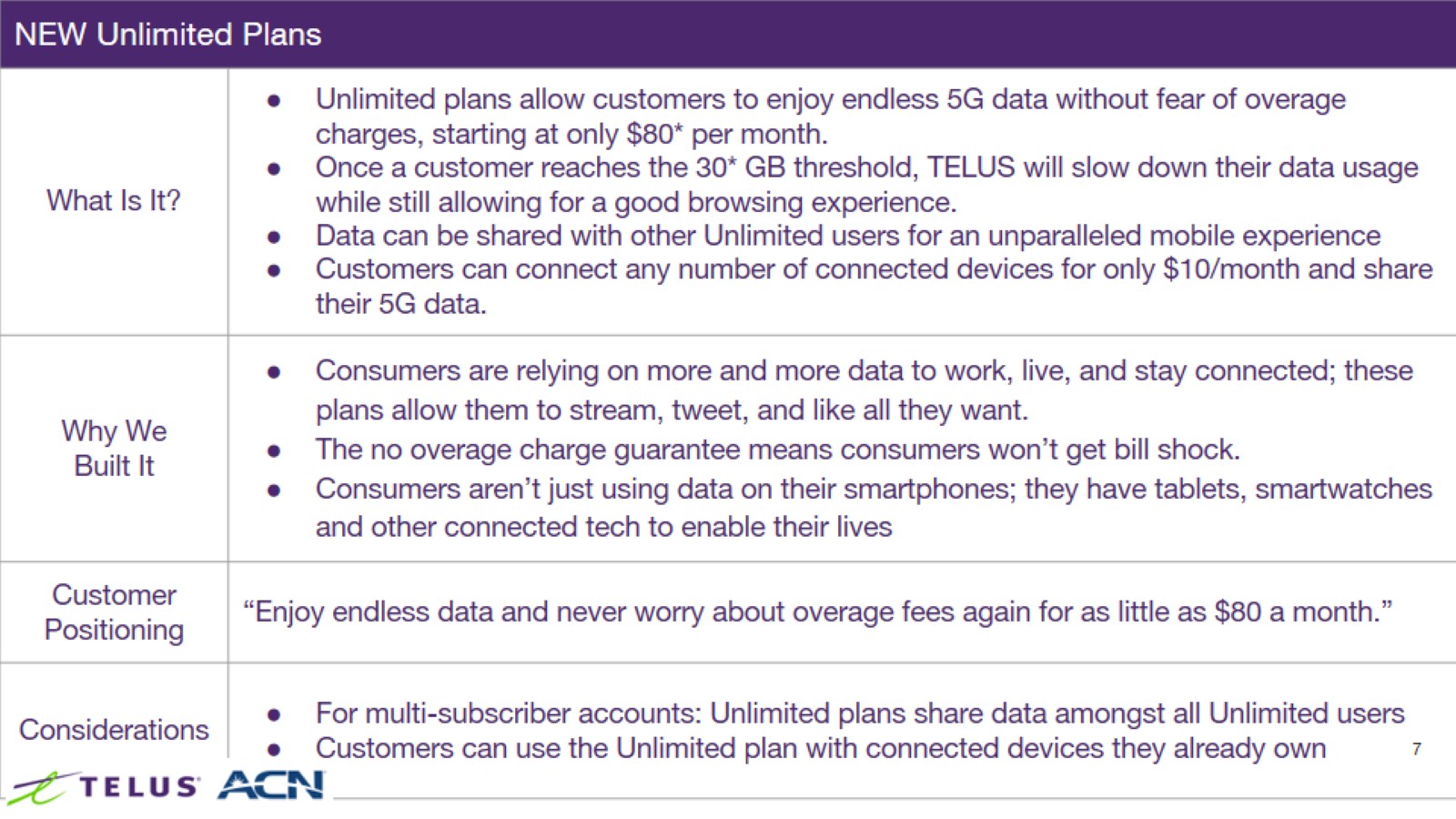 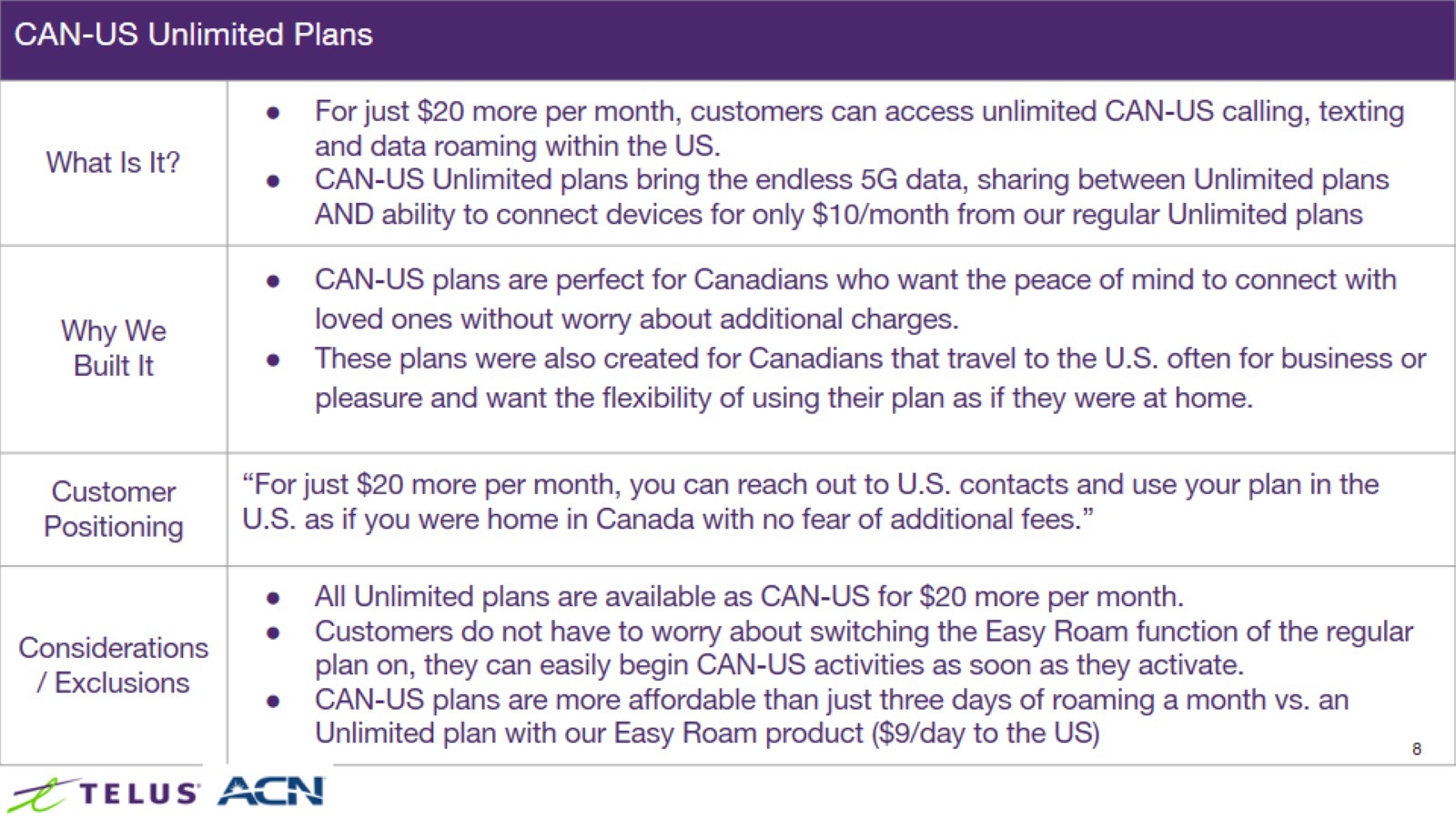 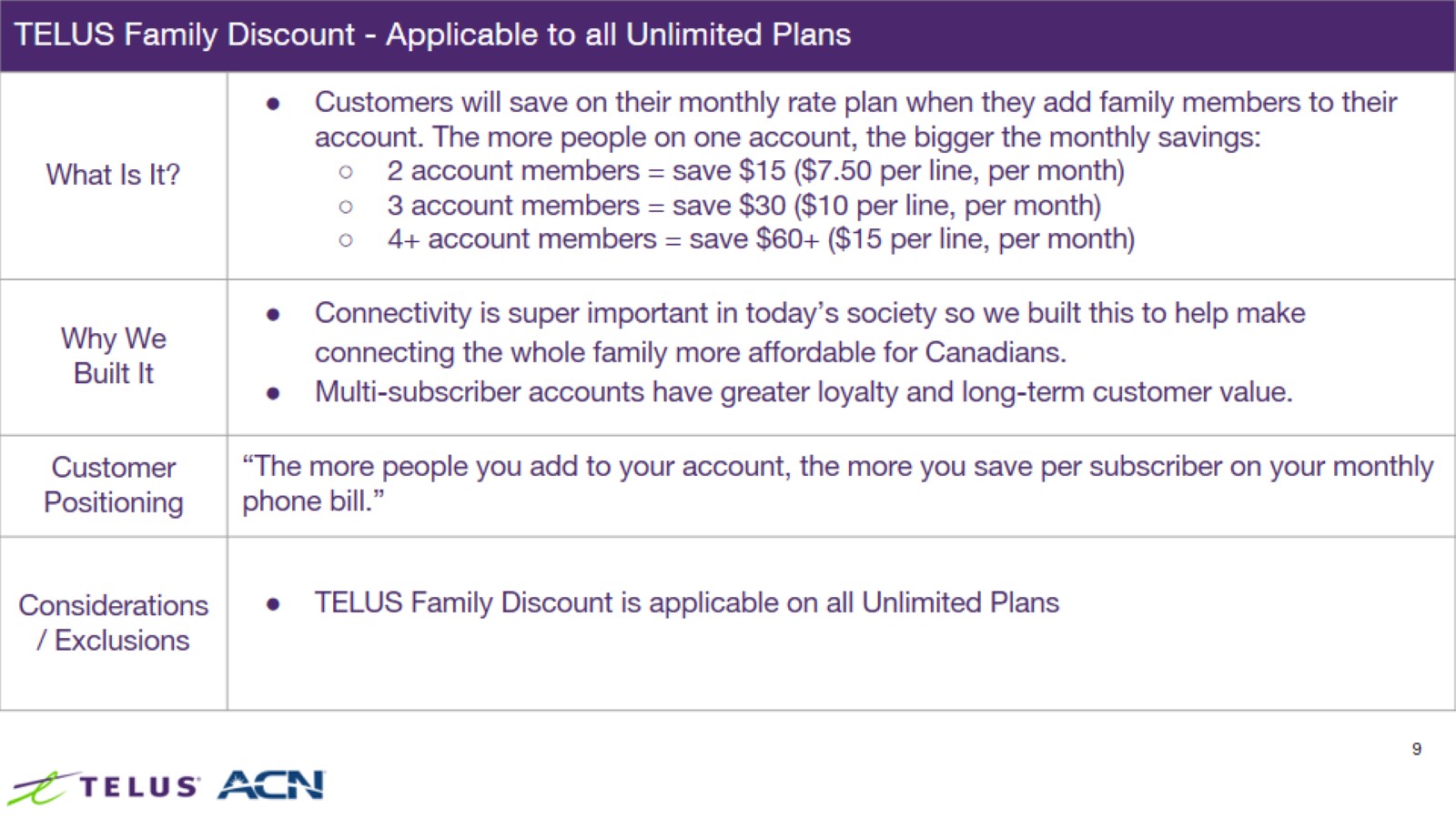 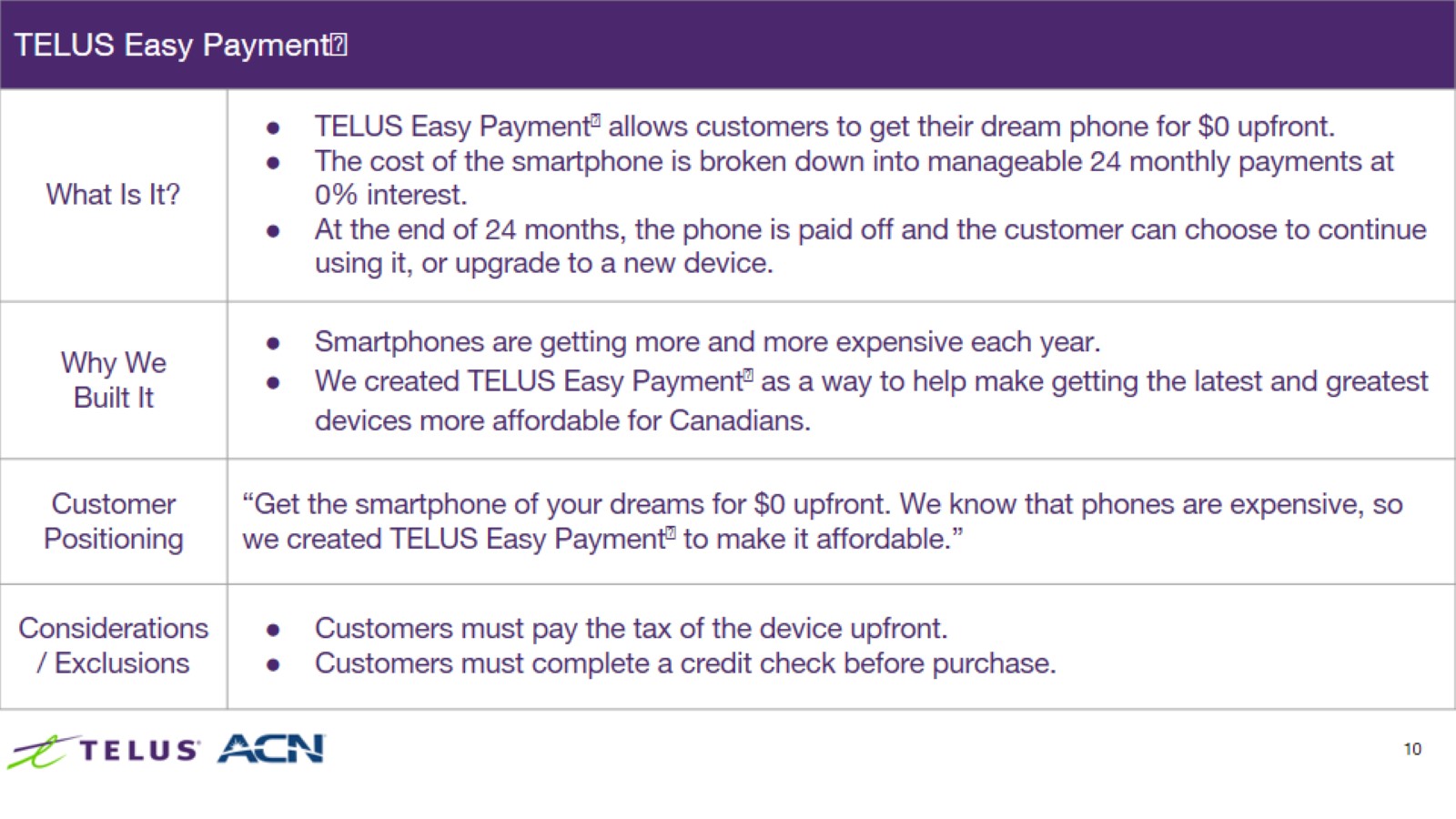 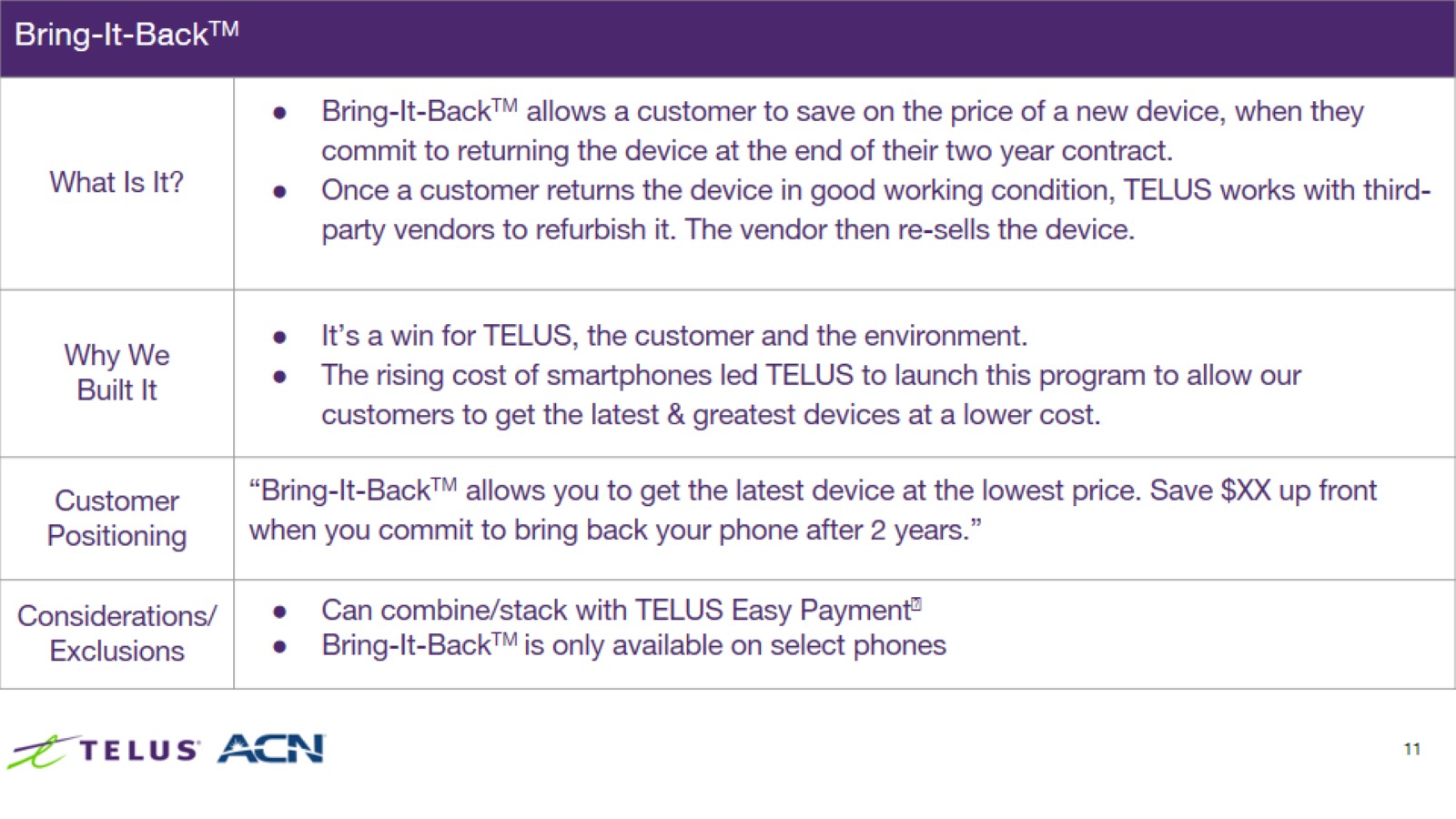 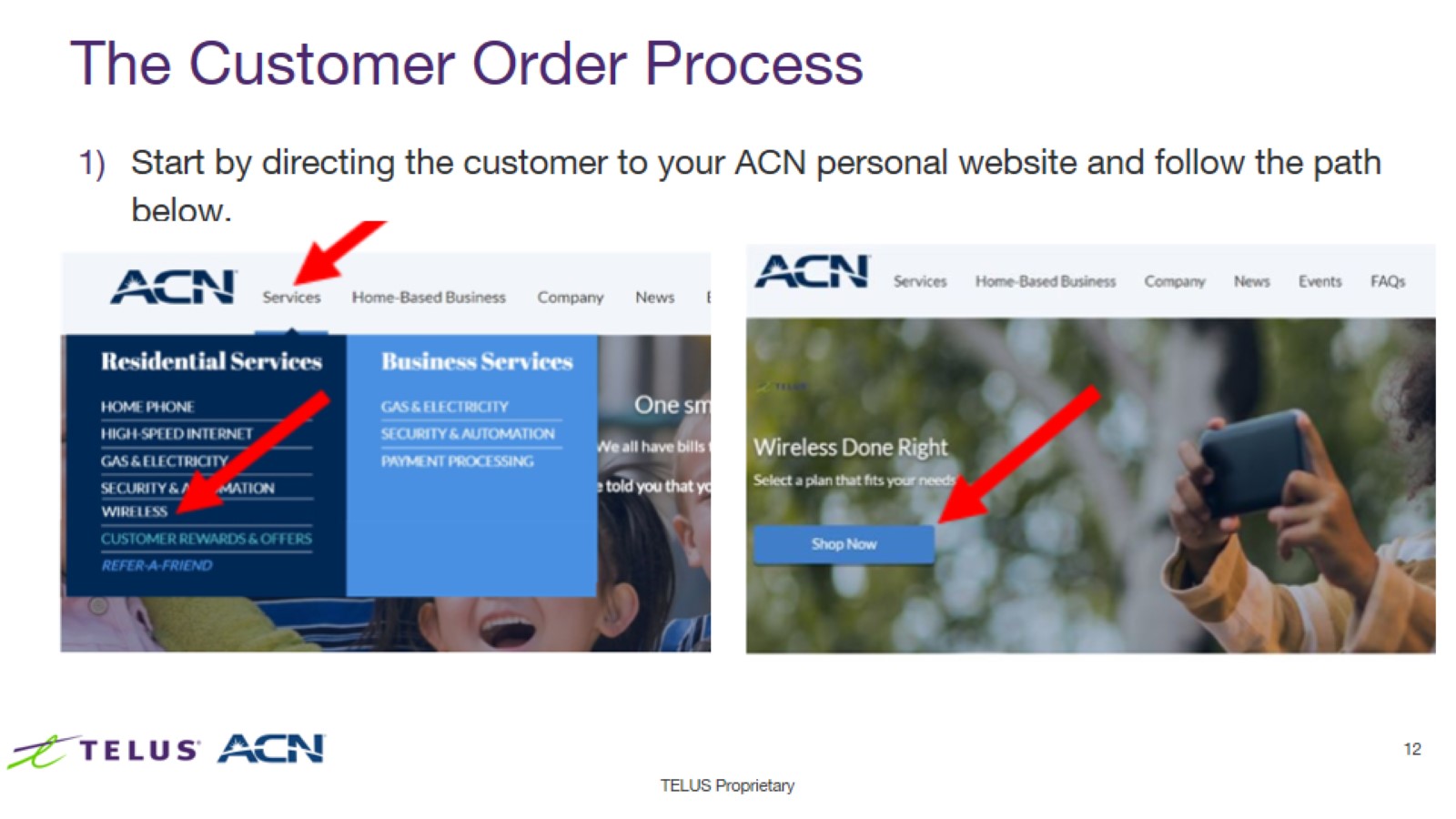 The Customer Order Process
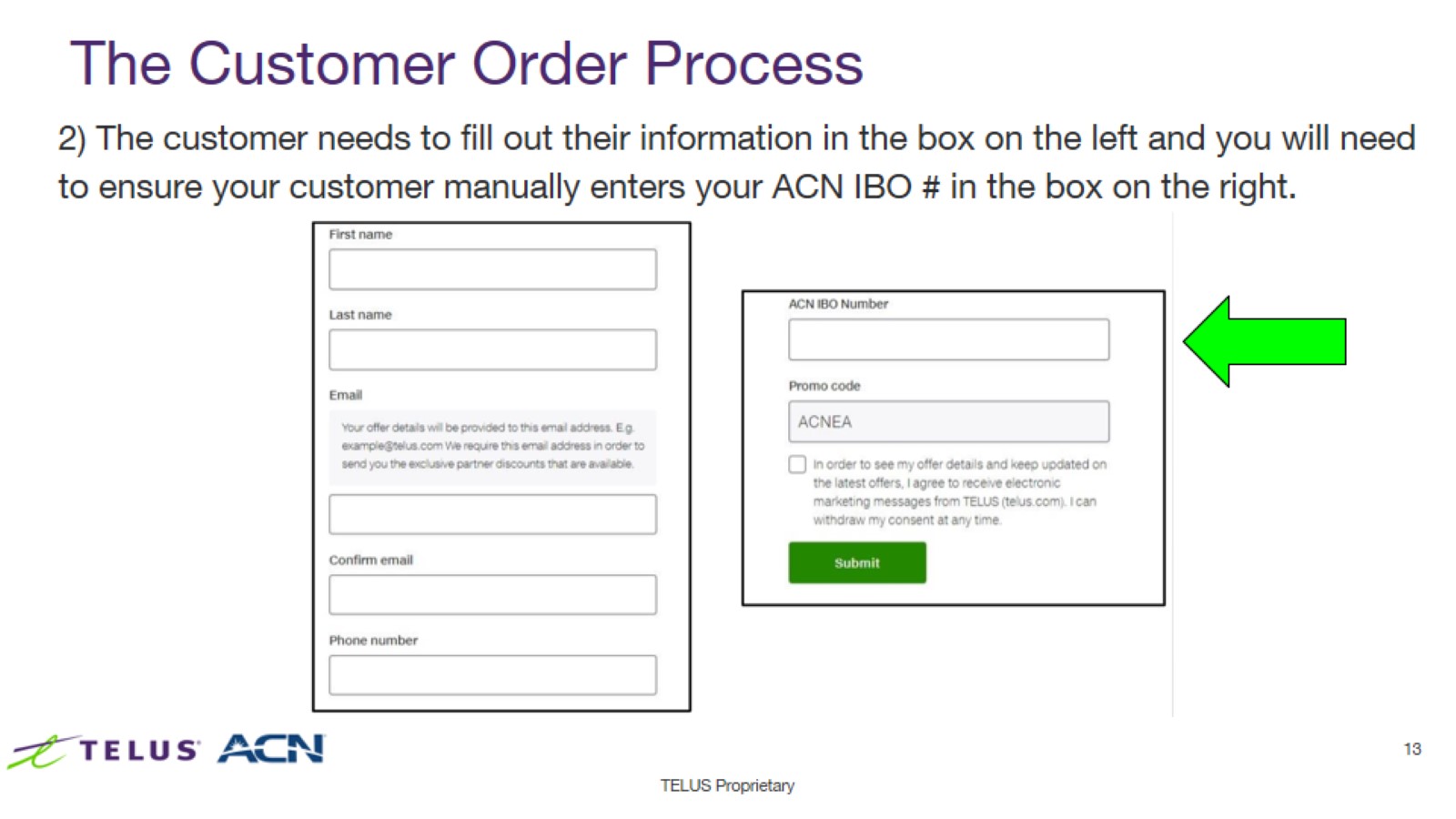 The Customer Order Process
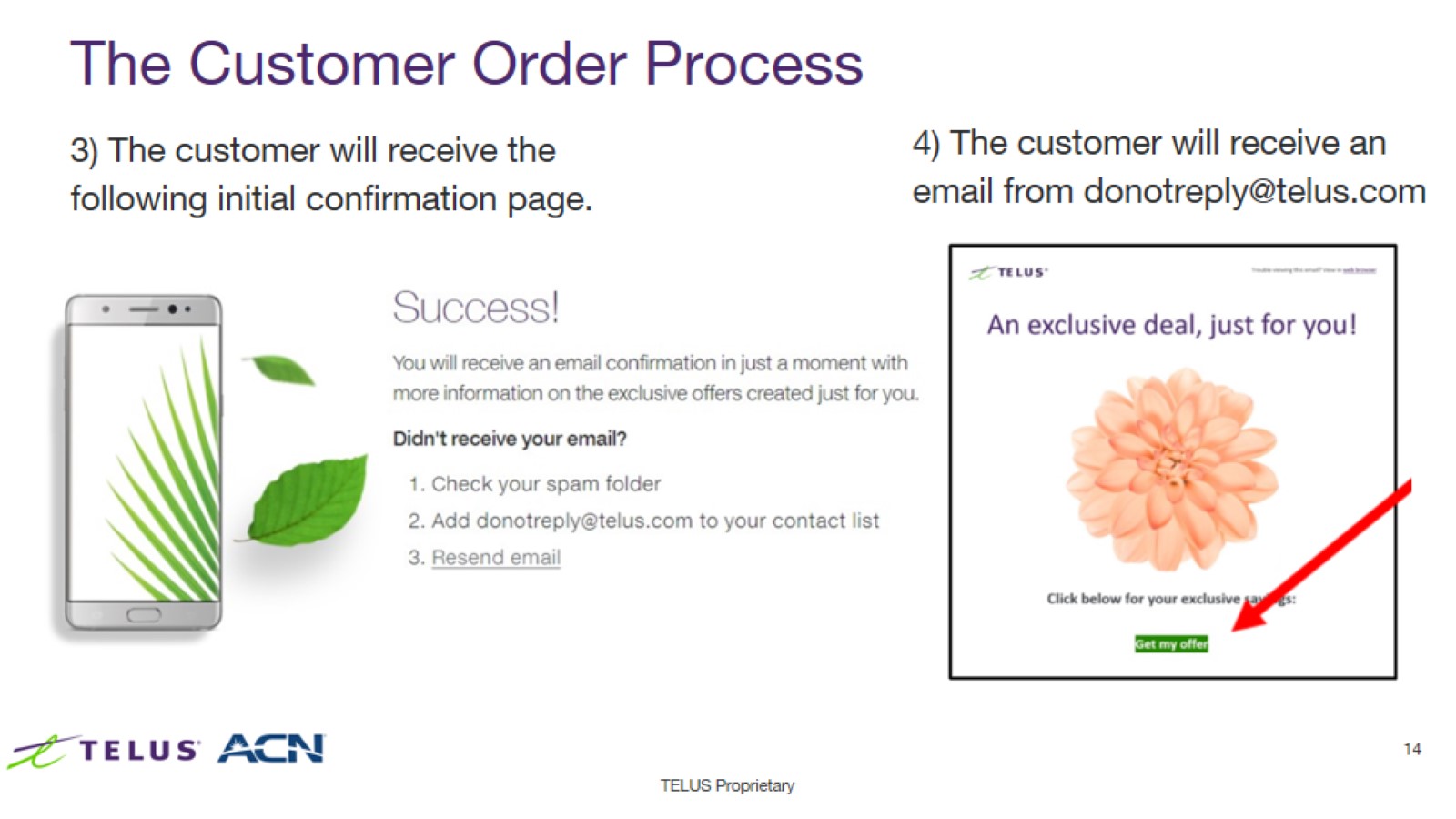 The Customer Order Process
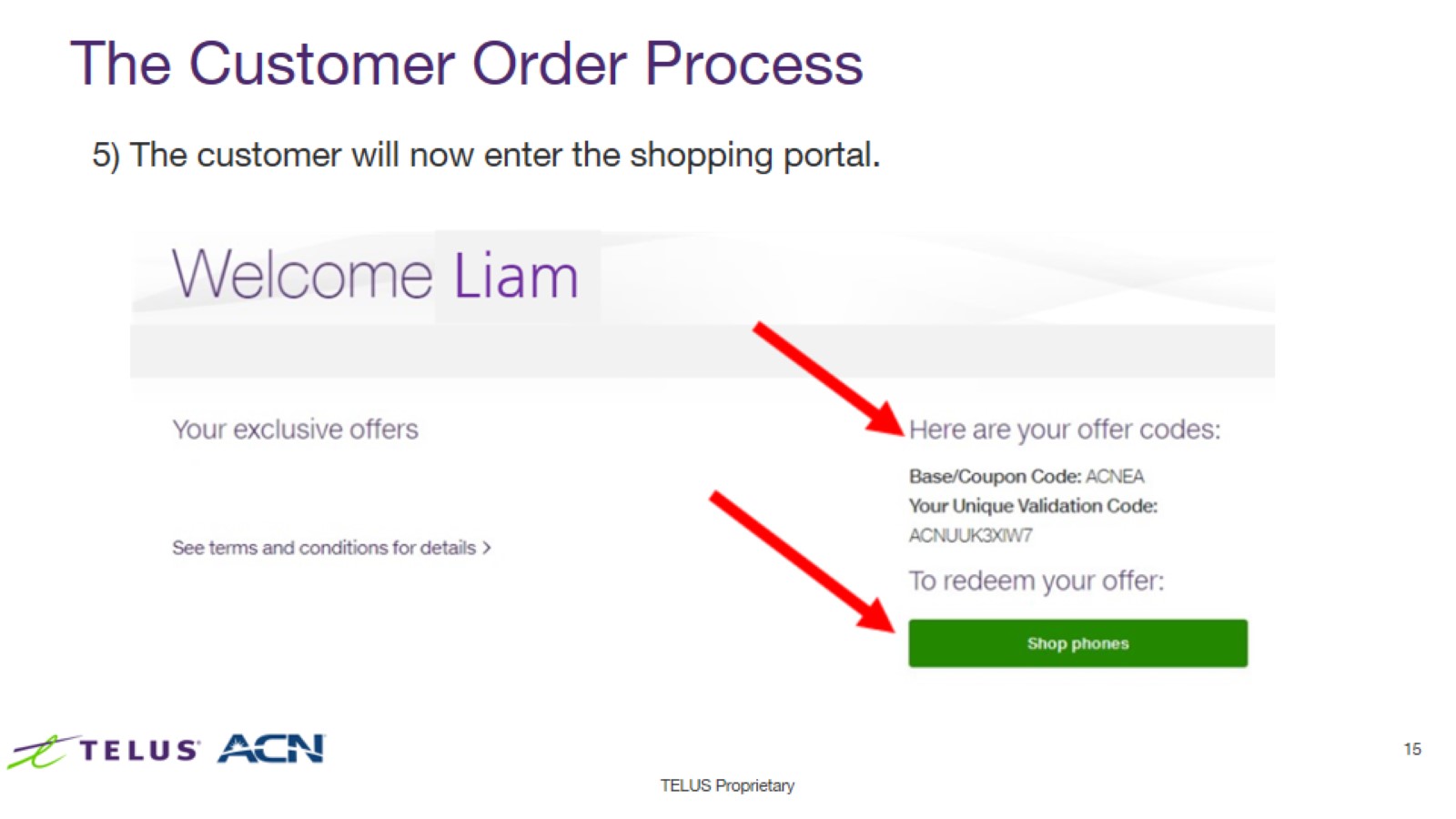 The Customer Order Process
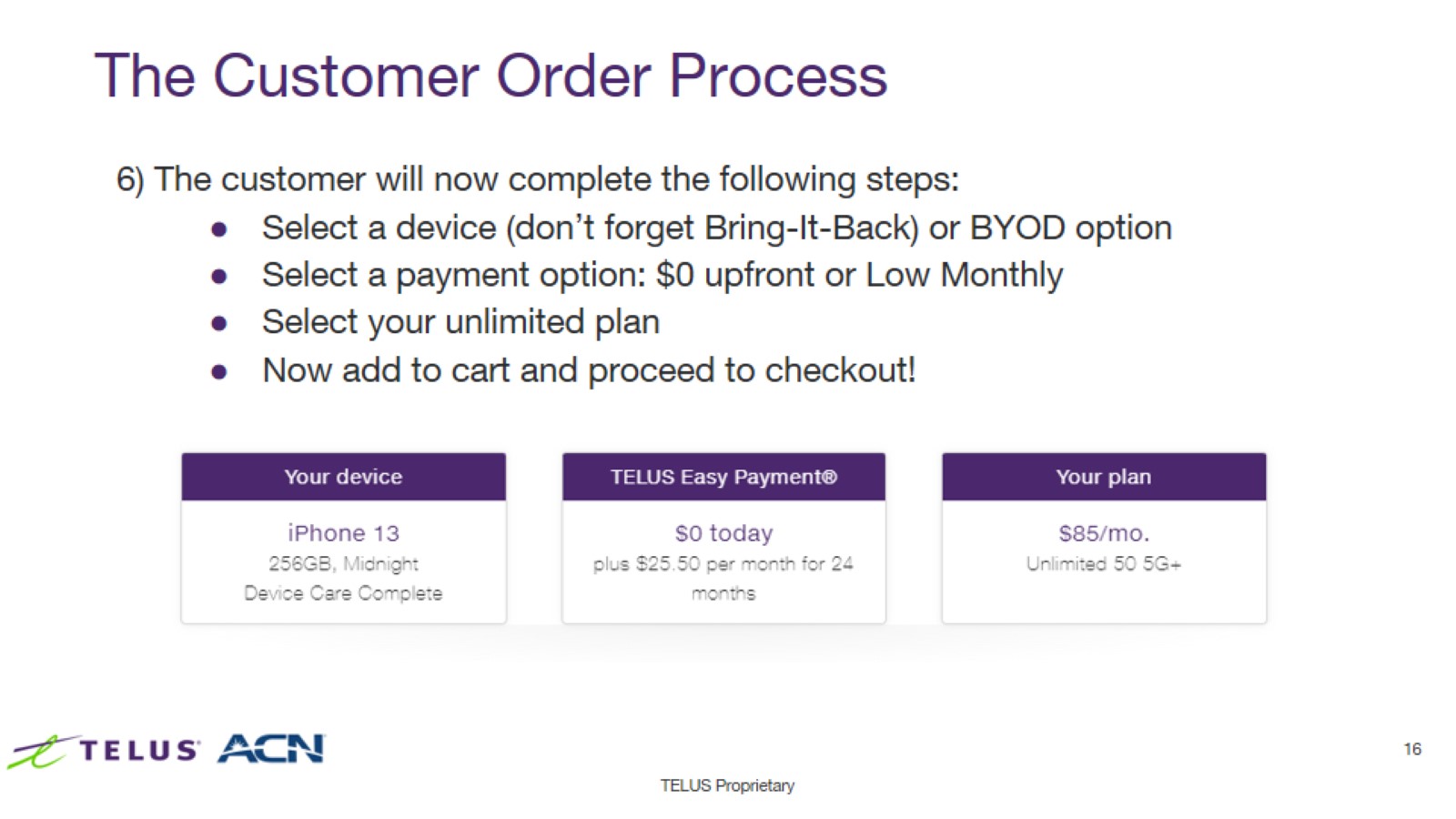 The Customer Order Process
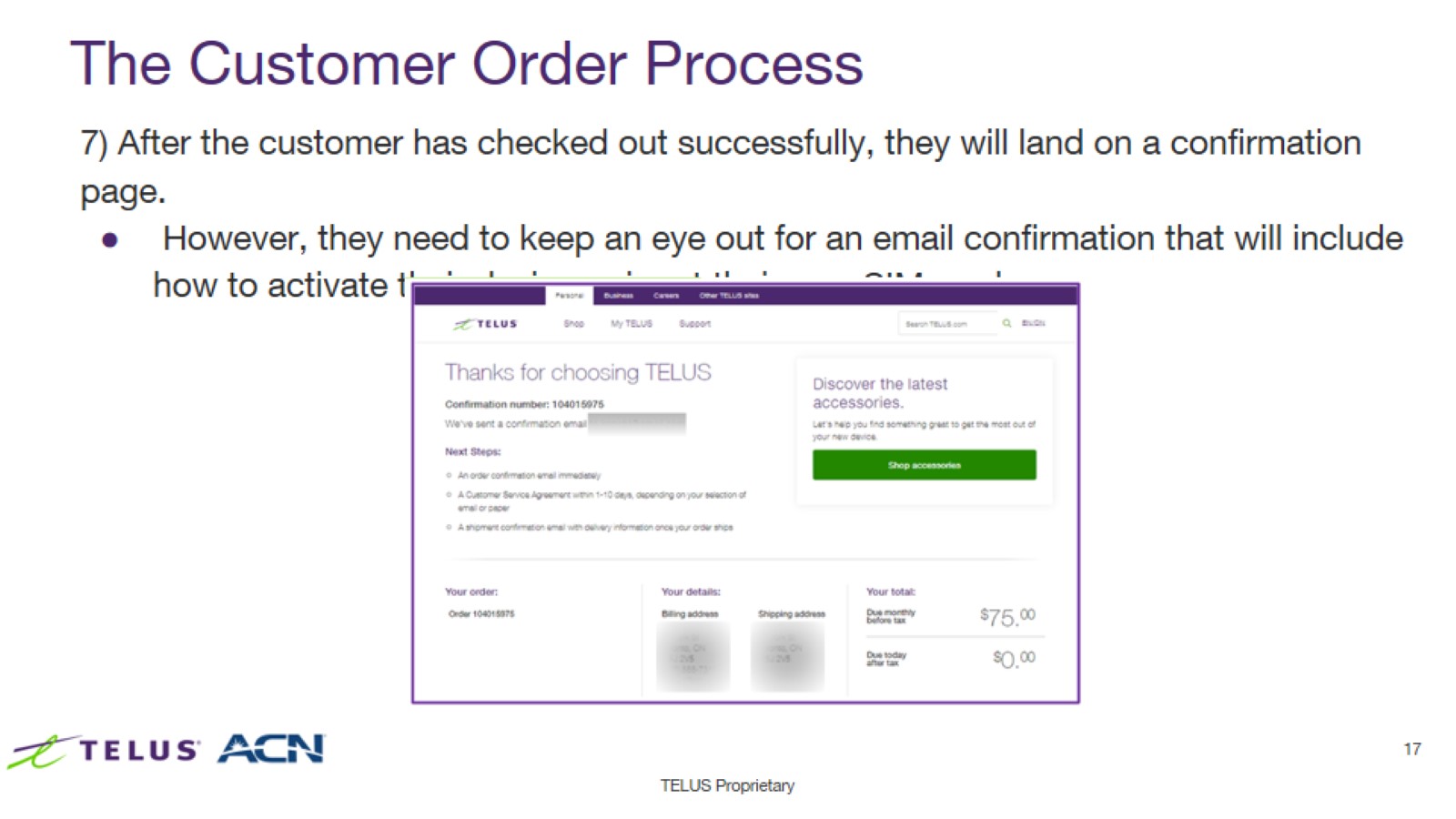 The Customer Order Process
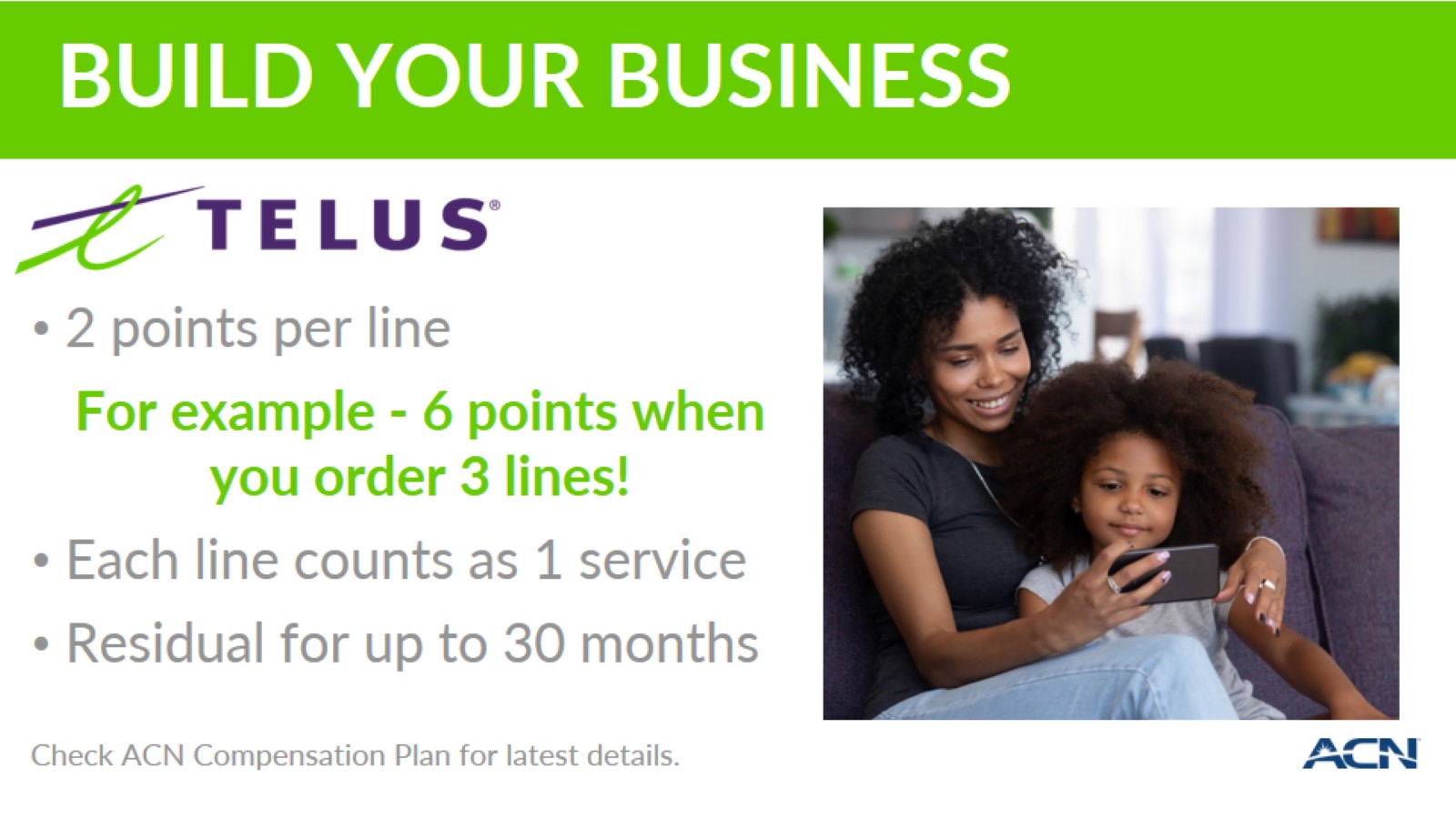